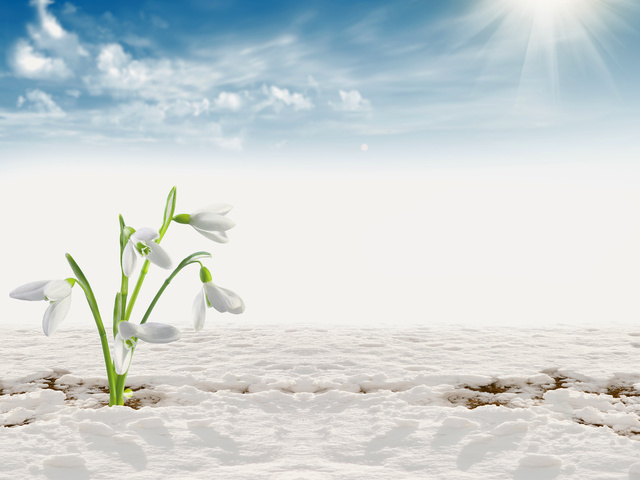 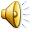 Тематическая беседа на музыкальном занятии в старших и подготовительных группах.
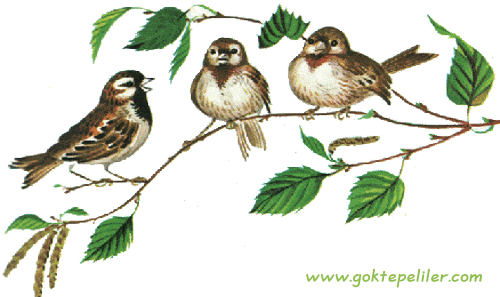 МУЗЫКА ВЕСНЫ
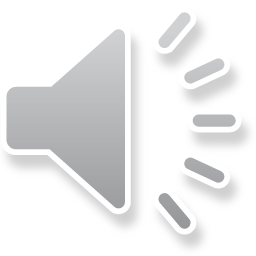 Составила: музыкальный руководитель Крупина Светлана Владиславовна.
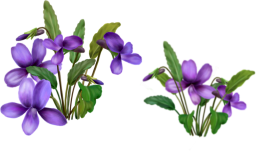 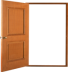 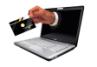 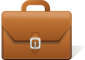 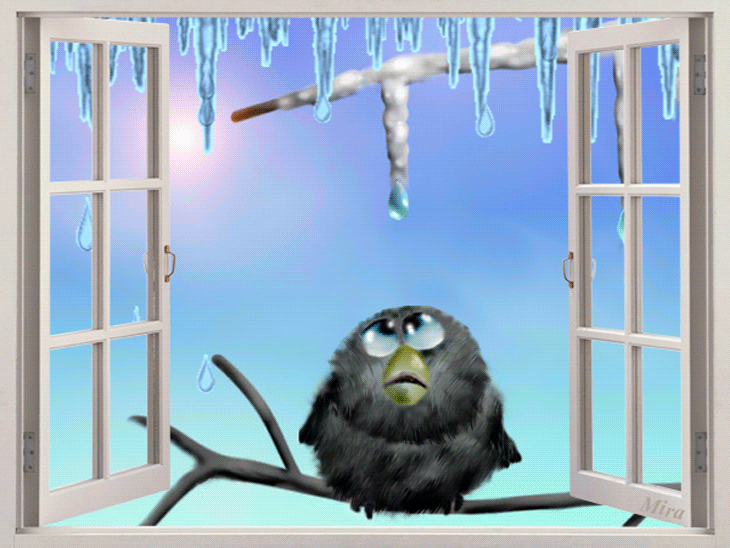 Тает снежок,Ожил лужок,День прибывает,Когда это бывает? (Весной).
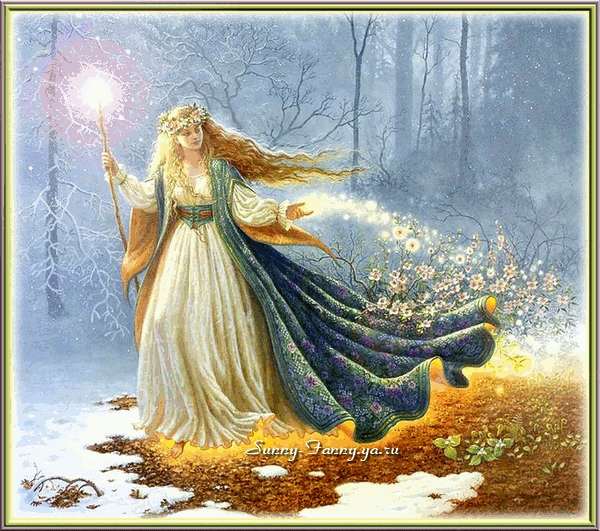 Шагает красавица,                                                                                                 легко земли касается,                                                                                                 идёт на поле, на реку,                                                                                                И по снежку, и по цветку
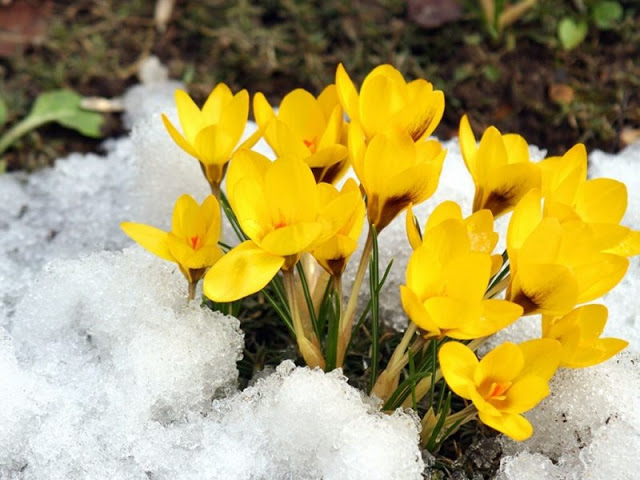 Упражнение на дыхание «Цветок»
1. Вдох через нос, задержать дыхание, не поднимая плеч.2. Выдох, на выдохе продолжительно произносят : А-а-ах!
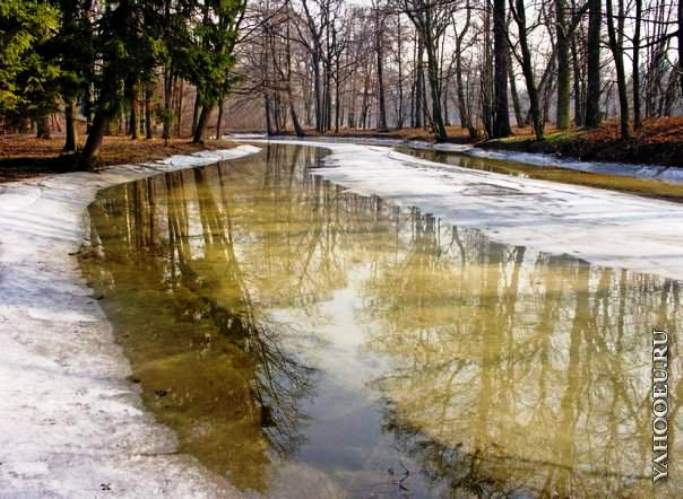 Музыкально-двигательное упражнение «Весенняя прогулка» 
(Дети выполняют знакомые виды ходьбы и танцевальные движения под музыку.)
«Все шагаем не спеша, ногу ставим мы носка (танцевальный шаг).
По тропинке мы пойдем и притопывать начнем (приставной шаг в сторону с притопом).
Врозь носочки, пятки вместе, потанцуем мы на месте («гармошка», «ковырялочка в сторону»)
Что устали? Отдохнем! С перекатом мы пойдем (пружинящий шаг)».
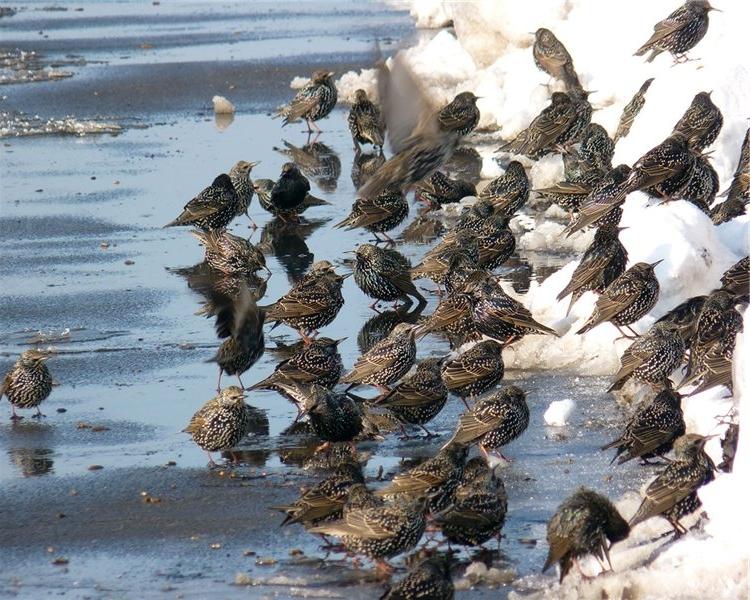 Я люблю своих друзей —
Зачирикал воробей.
Чик-чирик, чик-чирик.
— Спой со мною, не робей, —
Предложил нам воробей.
Чик-чирик, чик-чирик.
Давайте и мы споём песенку воробья.
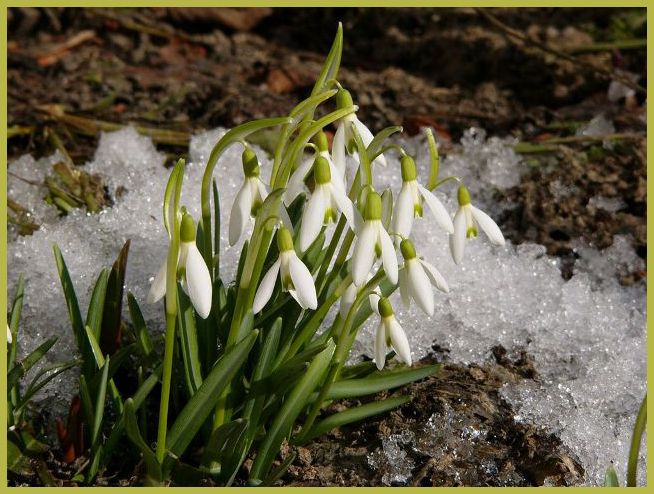 Прибежал подснежник
 В мартовский лесок, Заглянул подснежник 
В чистый ручеек. 
И, себя увидев, 
Крикнул: «Вот те на!
 Я и не заметил, 
Что пришла весна». Автор: Л.Кудрявская
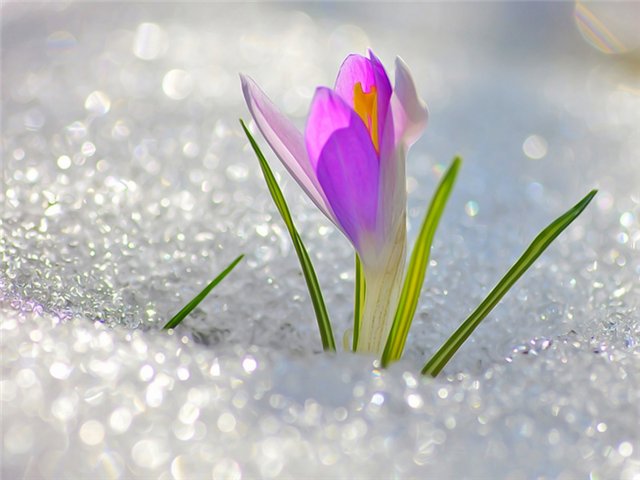 Психогимнастика «Лучик»
«К солнцу потянулись, (руки через стороны вверх)
Лучик взяли, (соединяем руки вверху, ладонями к себе)
К сердцу прижали, (соединенные руки, опускаем до груди)
Людям отдали (разведение рук в стороны - вперед)».
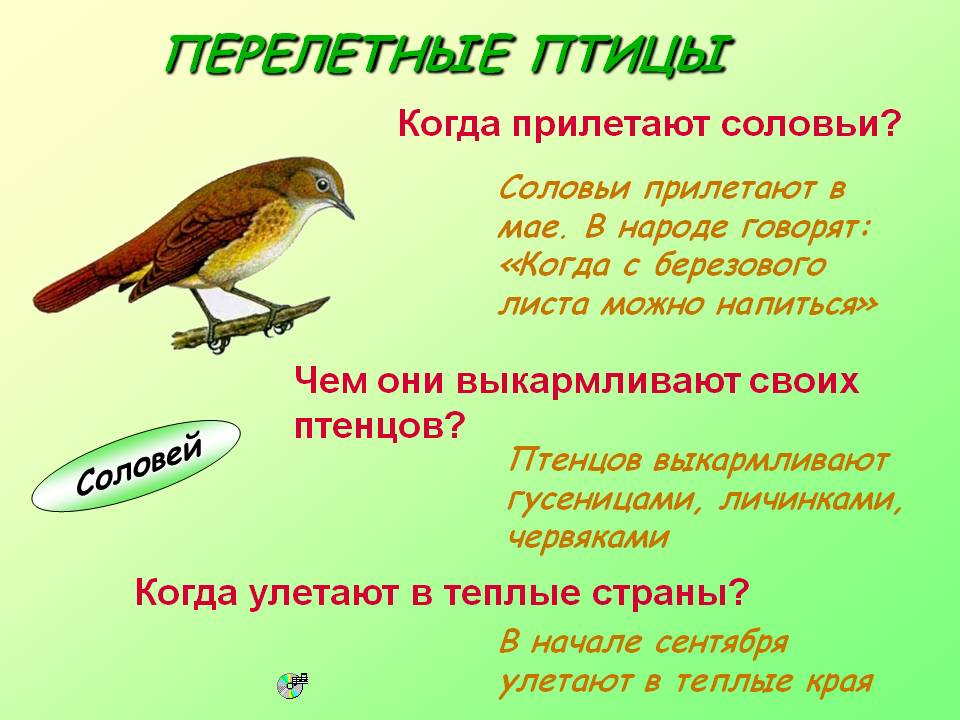 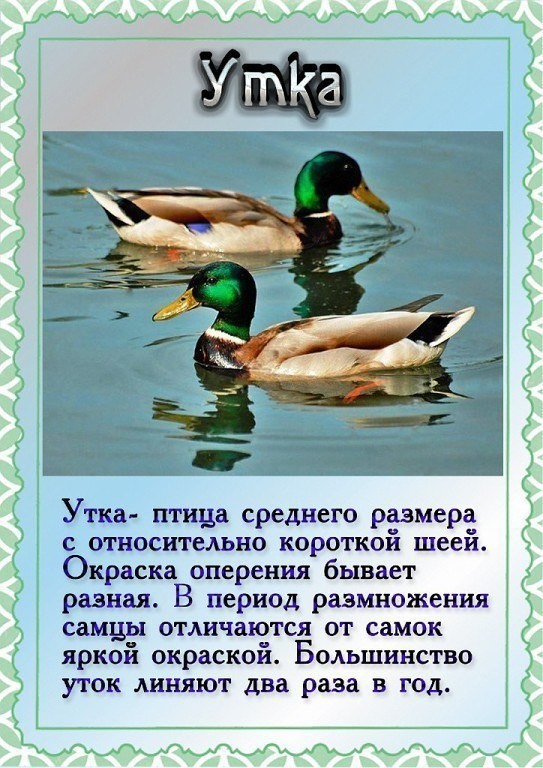 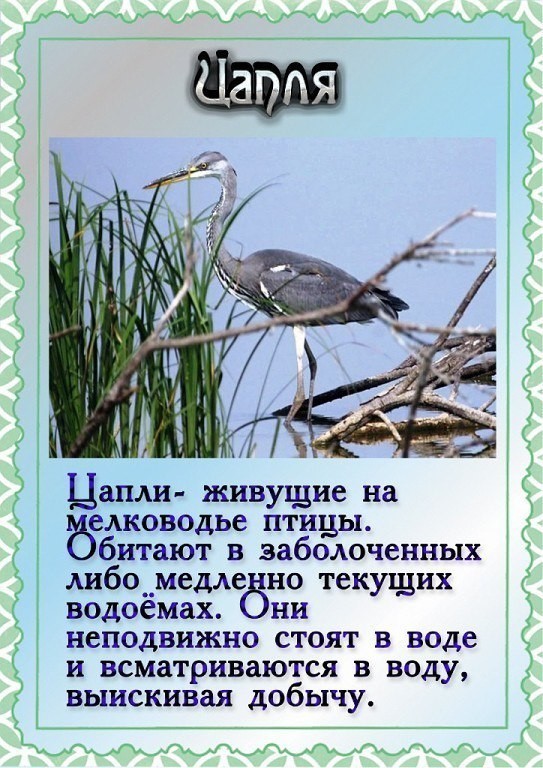 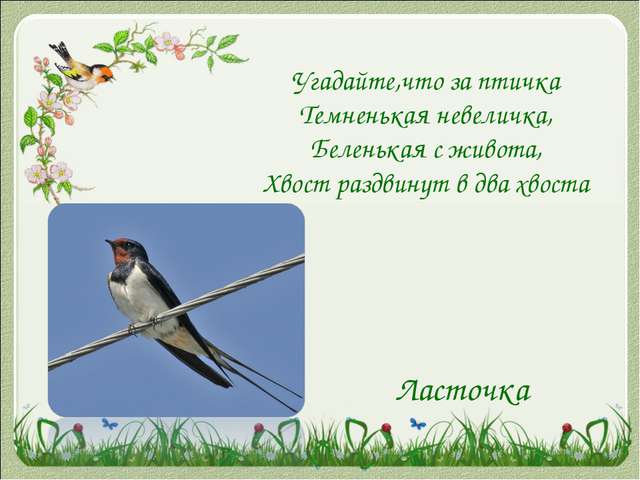 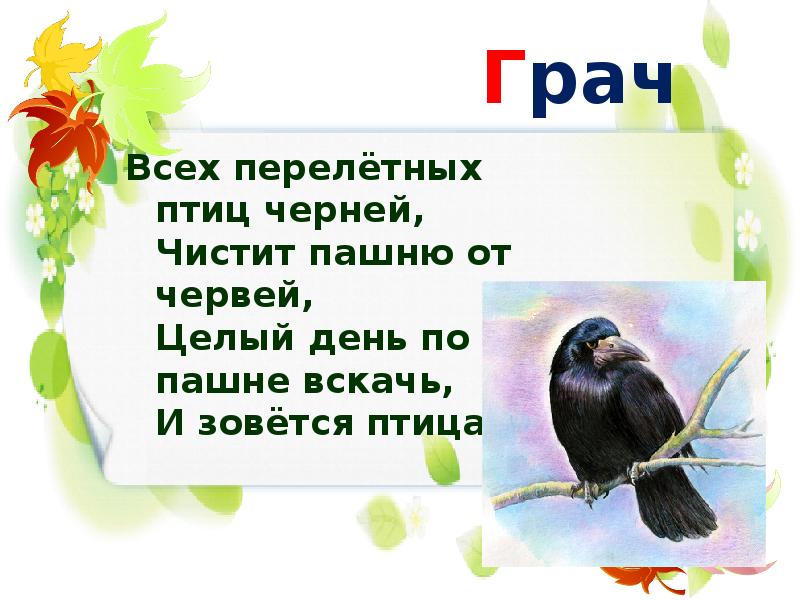 Зима с грачами спорит -Морозит и метелит.Открывшуюся землюОпять снежком устелит.Грачи не унывают -И каркают ,и скачут:"Дорогу одолелиИ будем живы , значит!Мы так летели долгоНа родину ,домой!Немножечко потерпим ,Помиримся с зимой!"Ю. Симбирская
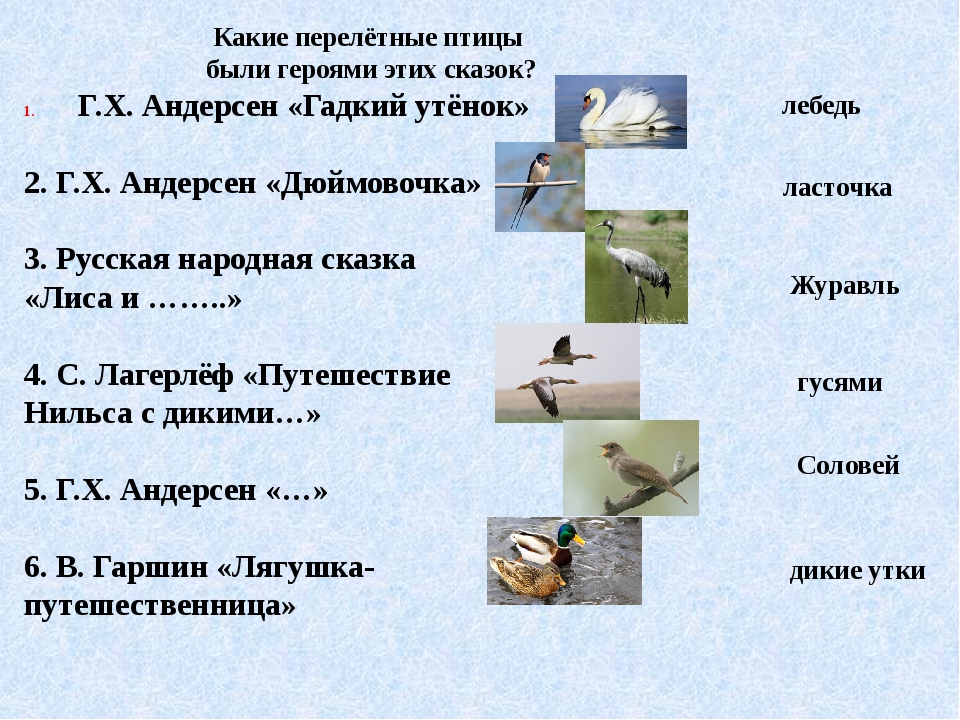 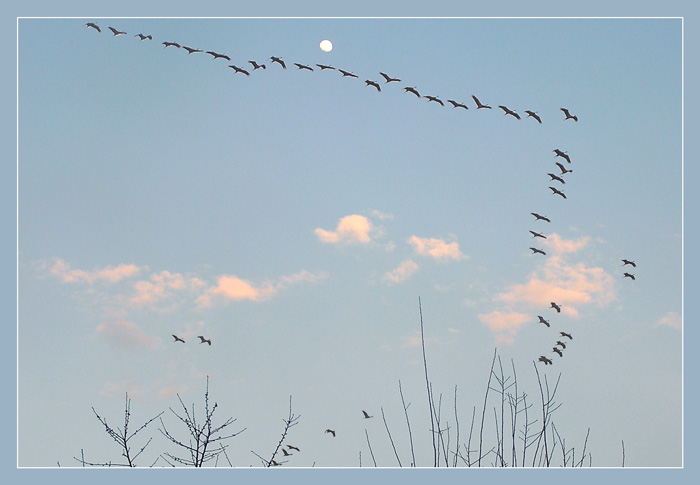 Весной  из дальних жарких странлетит к нам клином караван.В пути без отдыха они.Без пищи  часто - ночи, дни.Хоть в южных странах и теплей,но наша родина милей.Ждут журавлиного прилётаих гнёзда на лесных болотах.И вот  в гнезде уж  два яйца.Вот рты открыли  два птенца.В болоте став на длинных лапах,им  корм приносят мама с папой.За лето детки подрастают,и  в стае к югу улетаютзатем, чтоб раннею веснойвновь возвратиться в край родной.
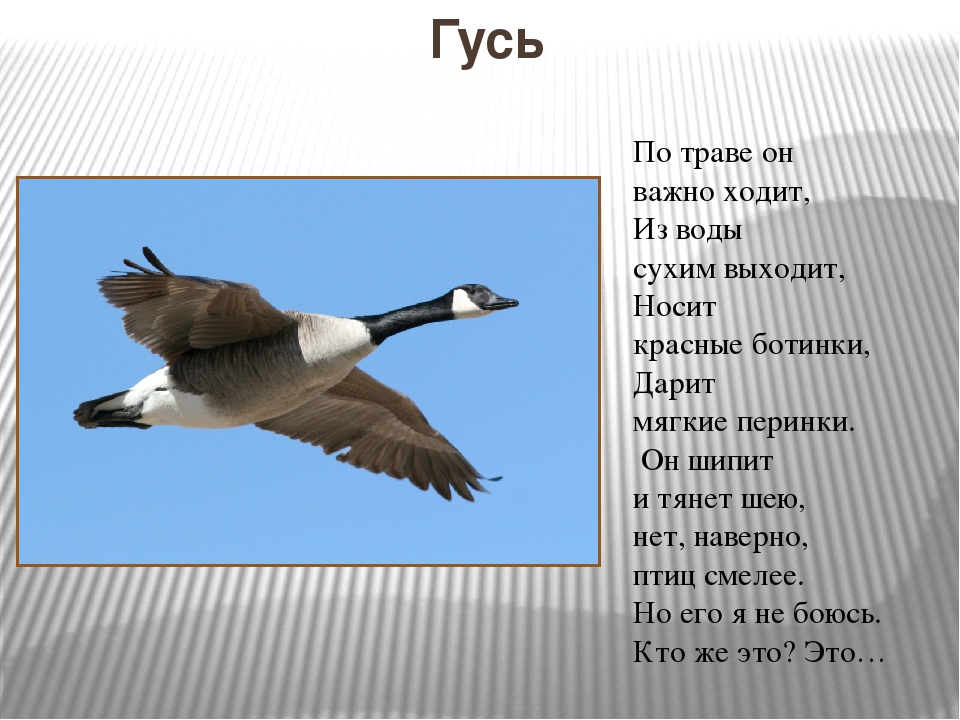 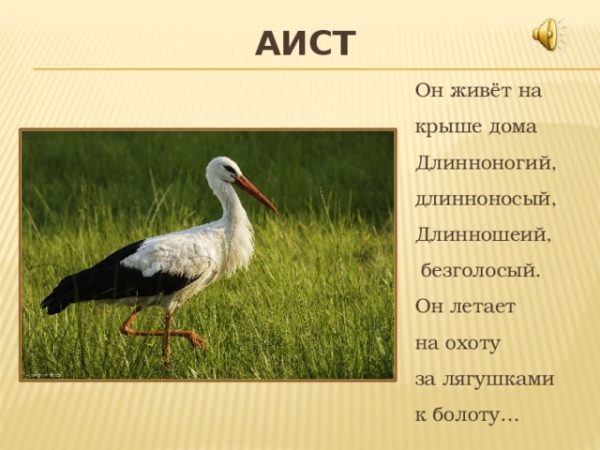 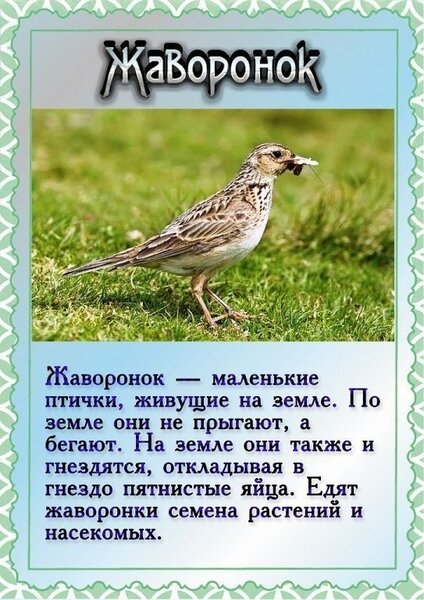